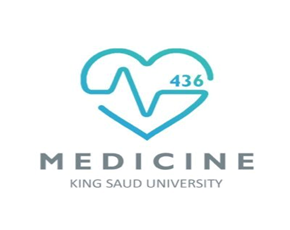 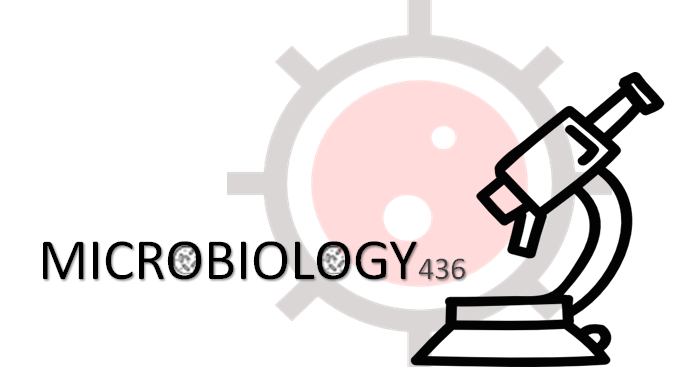 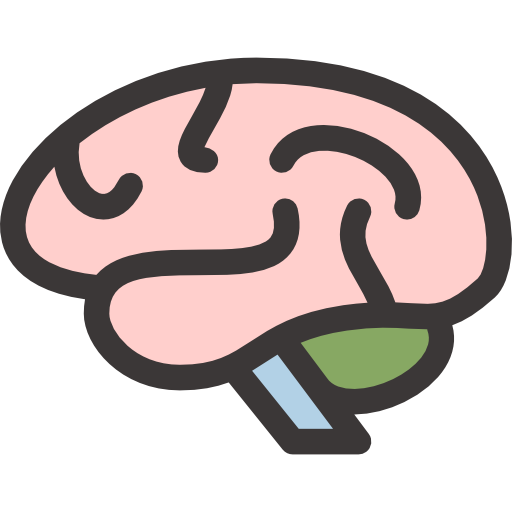 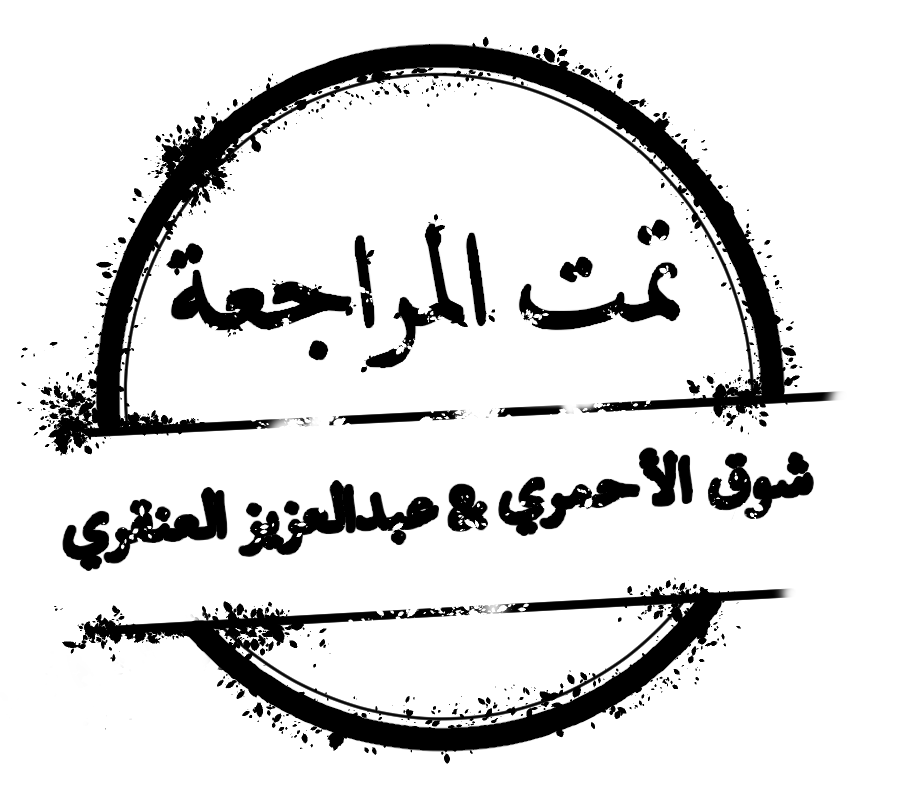 LECTURE: VIRAL INFECTION OF THE CNS
Editing File
Important
Doctor’s notes 
Extra explanation
Only F or only M
"لا حول ولا قوة إلا بالله العلي العظيم" وتقال هذه الجملة إذا داهم الإنسان أمر عظيم لا يستطيعه ، أو يصعب عليه القيام به .
OBJECTIVES:
Acute viral infections of the CNS.
 Aseptic meningitis , Paralysis &Encephalitis 
Enteroviruses & polioviruses.
Herpes simplex virus 1. 
Rabies virus.
Arboviruses (West Nile virus).
structure
Epidemiology
Pathogenesis
clinical presentations
Lab diagnosis
Treatment & prevention
Virus neurological diseases:
Three groups of infection
Acute viral infections of the CNS. 
Meningitis, paralysis & encephalitis
Chronic virus neurological diseases.
SSPE, PML, C-J disease, tropical spastic paraparesis, HIV dementia. 
Neurological diseases precipitated by viral infections.
Reye’s syndrome, Guillian-Barré syndrome.
Meningitis:
-It includes the inflammation caused be an infection to the meninges or CSF
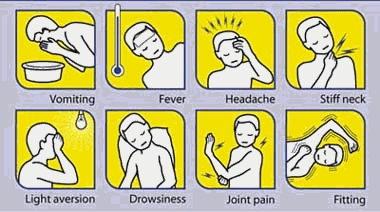 Caused by:
Infectious agents:
-bacteria
-viruses 
-Fungi
-protozoa
Non-infectious agents.
Symptoms:
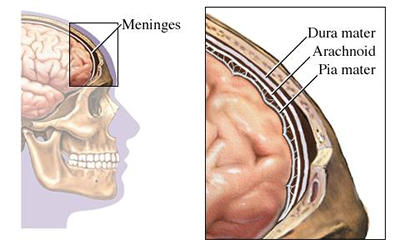 **spontaneously
*Usually cause by virus and the CSF finding is negative (Aseptic)
***Its an emergency case and need empirical treatment
Viral Meningitis (Aseptic meningitis):
Etiological Agents: 
Enteroviruses The most common cause of viral meningitis 
Other :
Mumps virus .
Arboviruses.
Herpes viruses.
Human Immunodeficiency Virus
Lymphocytic choriomeningitis virus.
Incident has been decreased due to the vaccination
Cerebrospinal fluid (CSF) analysis:
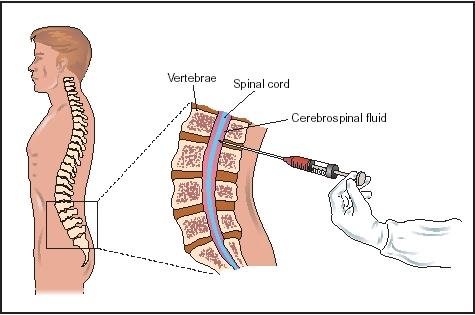 *consumes by the bacteria
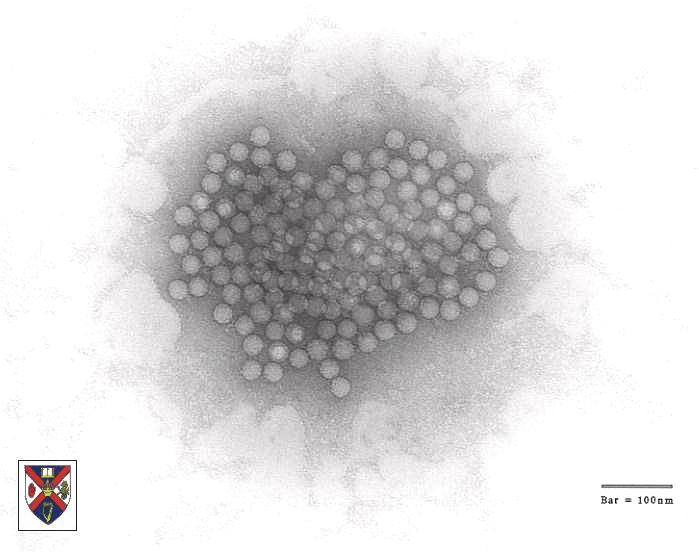 Enteroviruses:
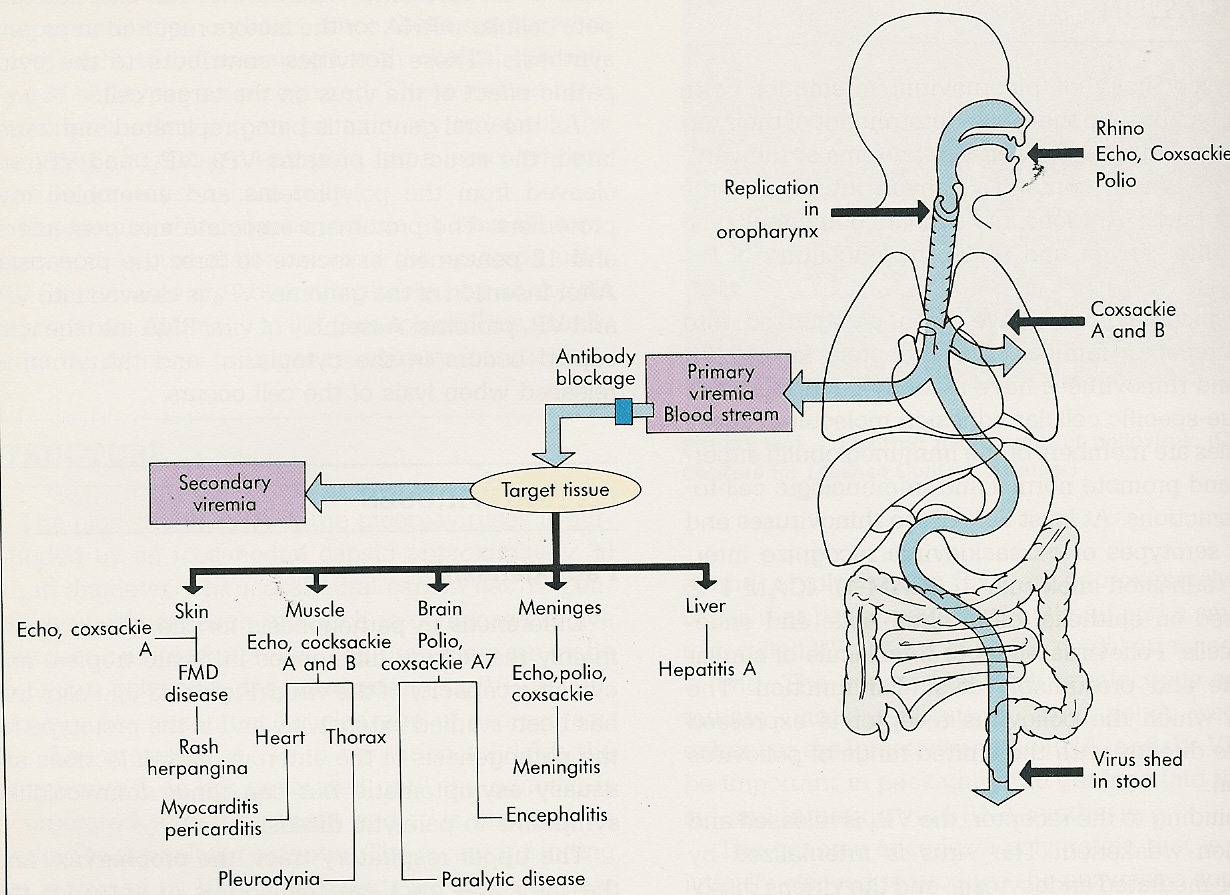 Echo, coxsackie
HFM
*Major seasons for enteroviruses infection
Enteroviral infections
Asymptomatic Infections
Diseases:
2-Cardiac and muscular:
Pleurodynia (epidemic myalgia)
Myocarditis, pericarditis
3- Skin and mucosa infections;
Herpangina
Hand-foot-and-mouth disease
Exanthems 
3-Acute hemorrhagic conjunctivitis
4-Respiratory tract infections. 
5-Others
*Self limiting disease
**flaccid paralysis
***sever
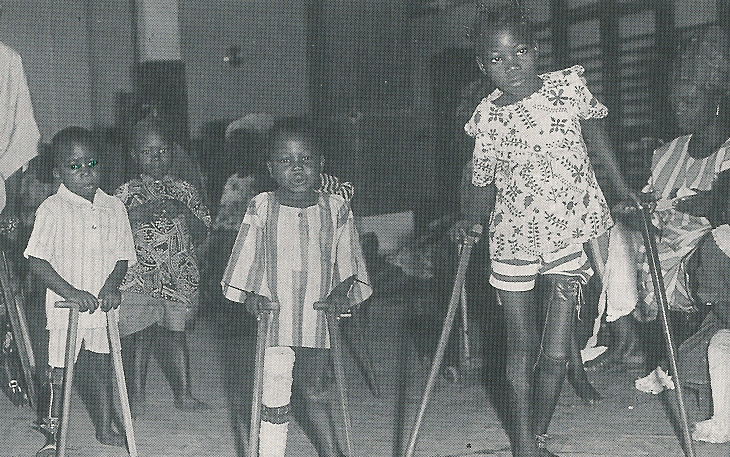 Pathogenesis of polio:
Pathway to CNS by:
Blood
Peripheral nerves
Causing destruction of motor neurons of AHCs
Rarely affects brain stem (bulber poliomyelitis)
شلل الاطفال
Poliovirus Infections:
*Non-specific signs and symptoms
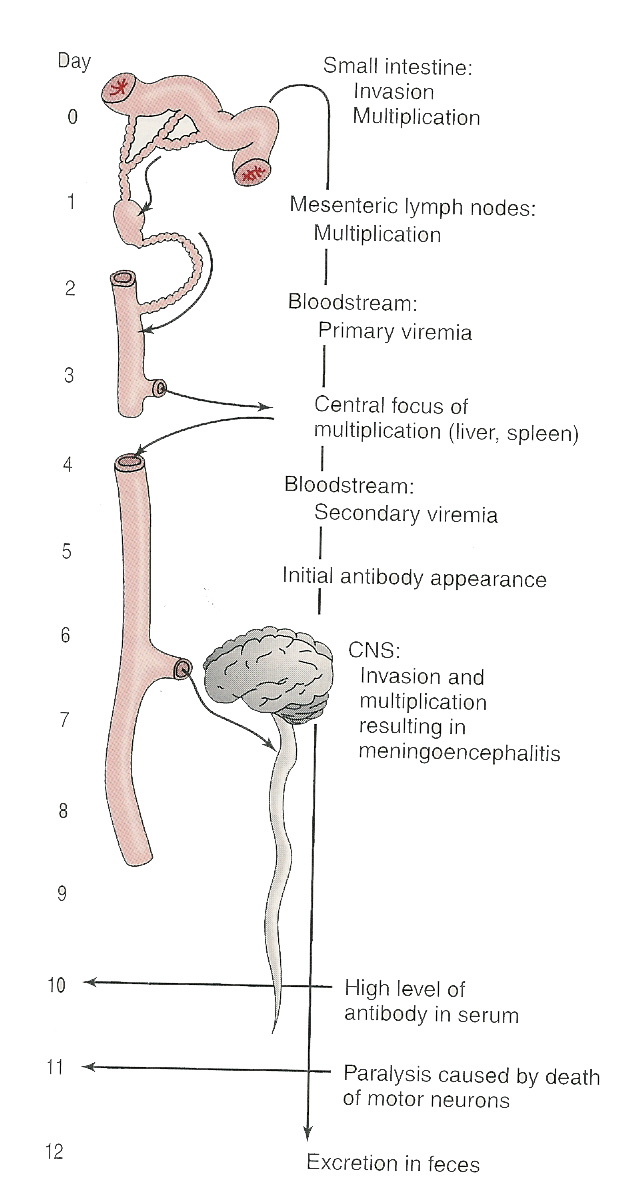 Pathogenesis of polio:
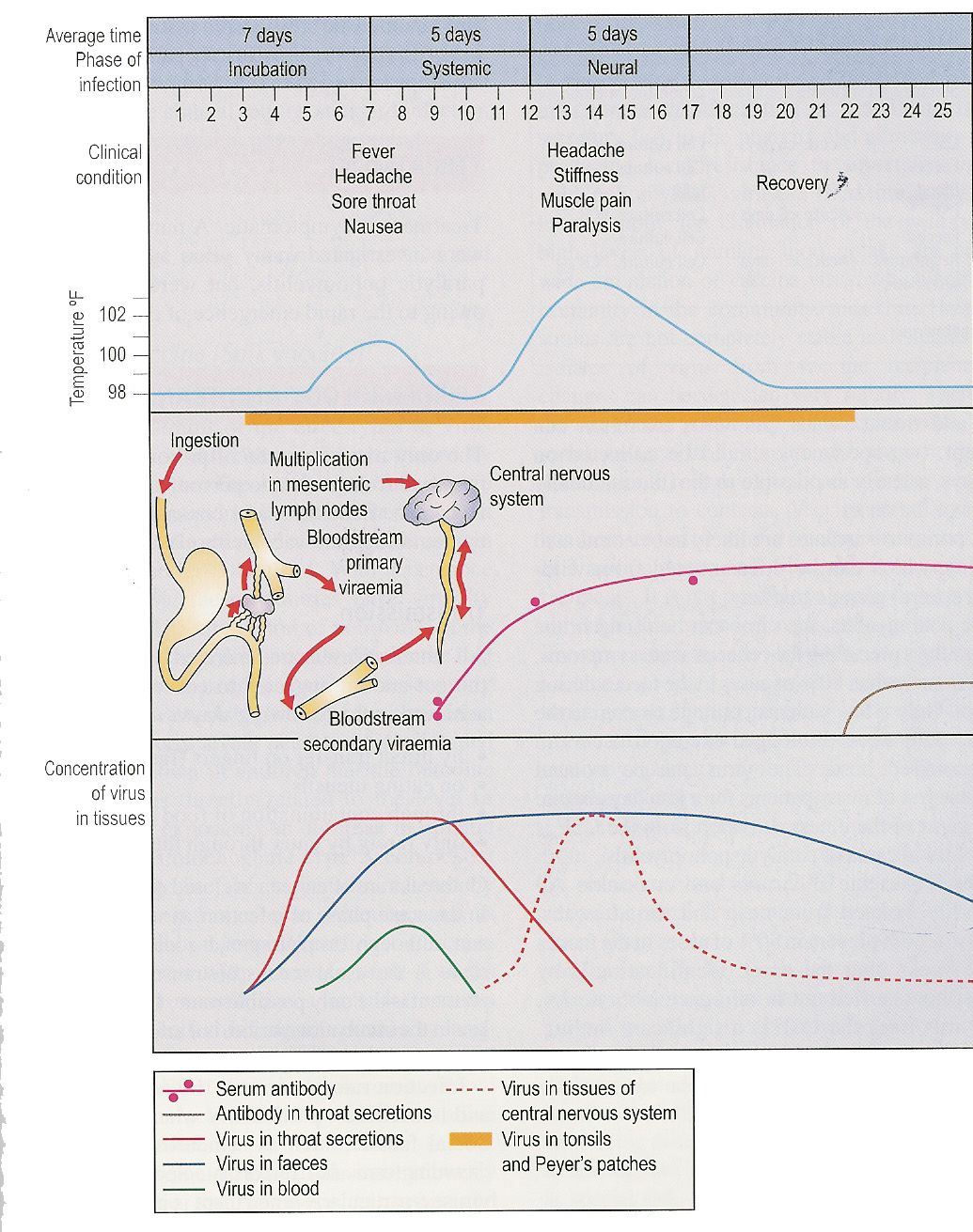 Non-specific symptoms
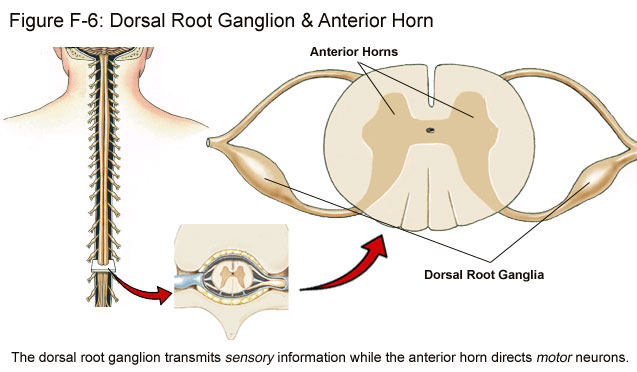 Immunity: IgA & IgG = Lifelong type-specific immunity
Lab Diagnosis of Enteroviruses
Very low the appearance of enteroviruses
The best and gold standard to diagnose
Management
*Not all of them grow
IPV = injection, OPV = orally
Cytopathic effect (CPE): Any possible change in the appearance of the infected cell (CPE can take several forms) *foundation*
Important Features of Polio Vaccines:
Against viremia
Notes: 1- immunocompromised and Adult should take the Killed (IPV) type   
2- Children take the Live (OPV) type which also oral administration            3- The Live (OPV ) rarely cause paralysis while killed (IPV) not
*Protect against the three types of viruses
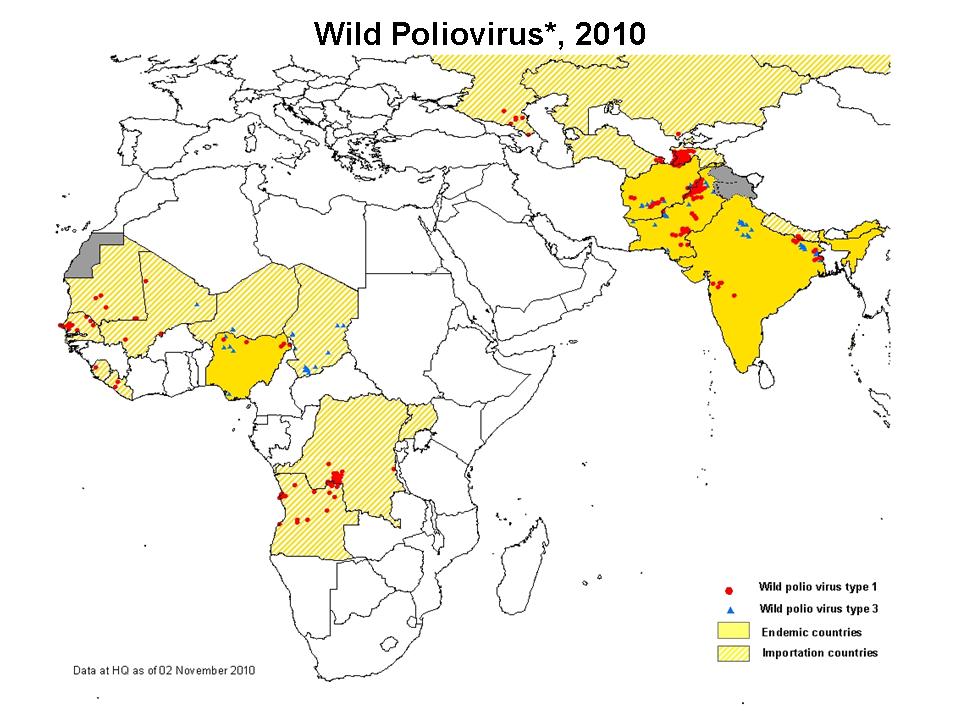 Poliovirus Vaccine:
Adverse reactions ;
local reactions (IPV)
Vaccine -Associated Paralytic Poliomyelitis (OPV)  adult , immunocompromised*	 
4 doses of PV;    2, 4 , 6-18 ms & 4 - 6 yrs
Combination vaccine (Pediarix): contains :IPV, DTaP ,Hib & HB vaccines
At the site of injection
The Incident has been decreased due to the using of universal vaccination
Polio Vaccination of Adults
Indications:
Travelers to polio-endemic countries
HCW
IPV
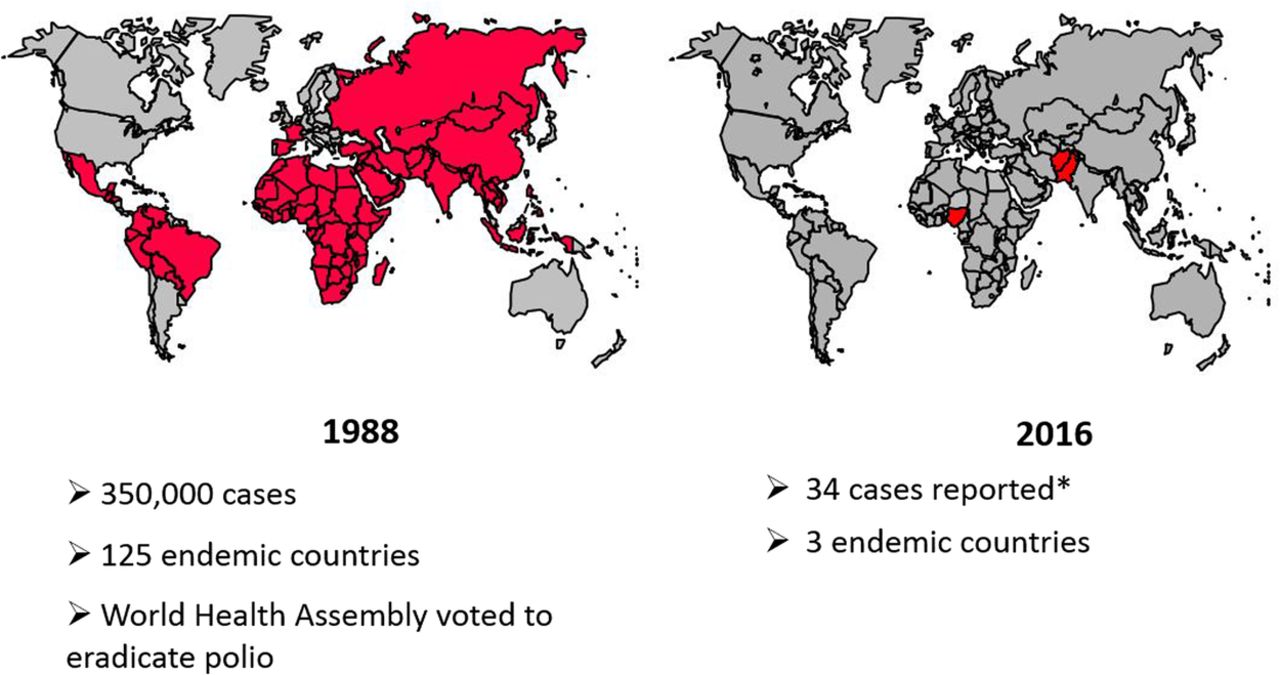 Take KILLED(IPV) type
Health care worker
*Should take the killed (IPV) type
Viral Encephalitis:
Herpes Simplex Encephalitis:
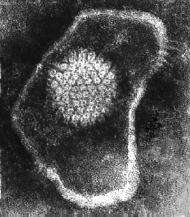 Caused by:
Herpes simplex virus -1(HSV-1)
dsDNA , Enveloped , Icosahedral Virus 
C/F:
Fever ,Headache ,Vomiting ,Seizures & altered mental status.
High mortality rate
Diagnosis:
MRI (magnetic resonance imaging)
CSF: Lymph: high 
               glucose: normal 
               Protein: high  
detection of HSV-1 DNA by PCR.
Treatment:
Acyclovir.
Type 1
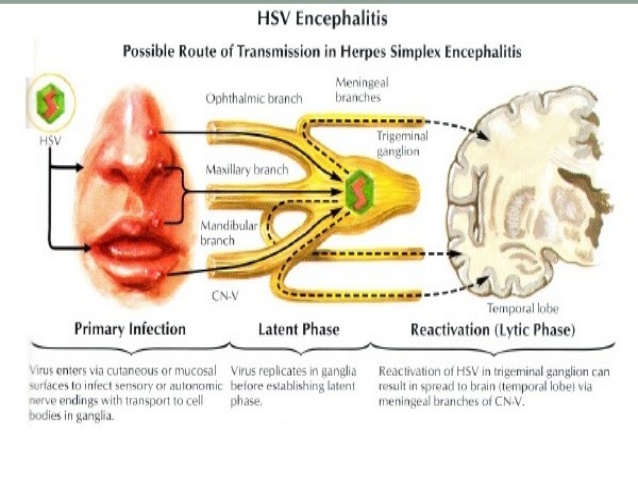 to find the lesion in the temporal lope
this is the only virus (from this group) that can be treated.
-Can transmitted by saliva or direct contact with physclis then travel to the peripheral nerve to the trigeminal ganglia and it will affect the temporal lop ( necrotic lesion )
Rabies encephalitis:
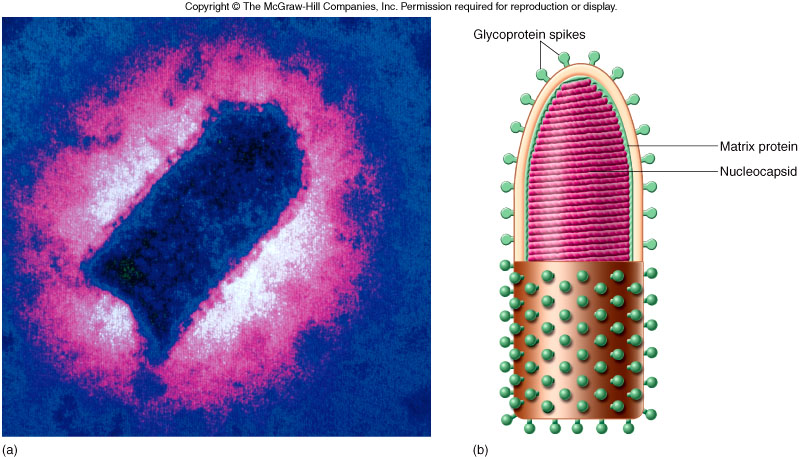 Bullet shaped virus
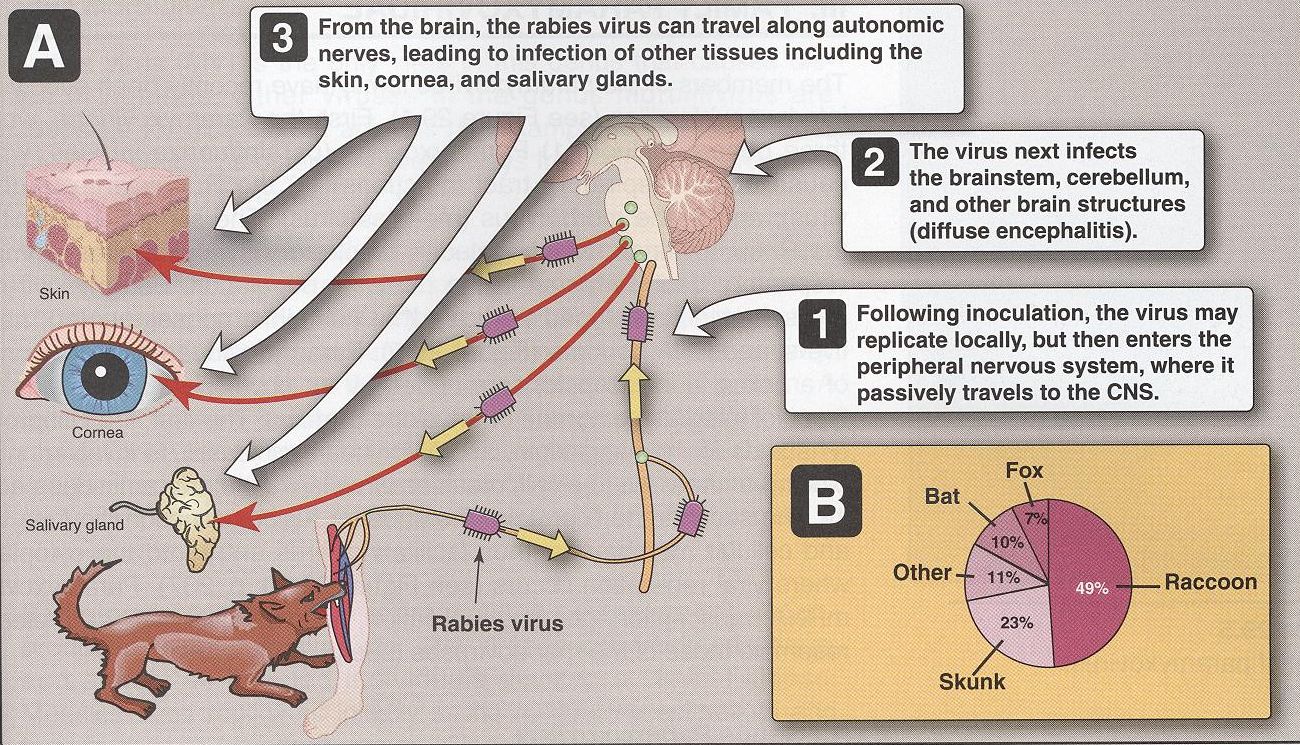 Pathogenesis:
From animals to human
/   In USA rarely conceder as reservoir for the rabies because they are immunized
Rabies:
داء الكلب
a fatal acute encephalitis
  zoonotic disease .
Non specific illness
Majority of illness
Due to infection of the spinal cord rather than brain
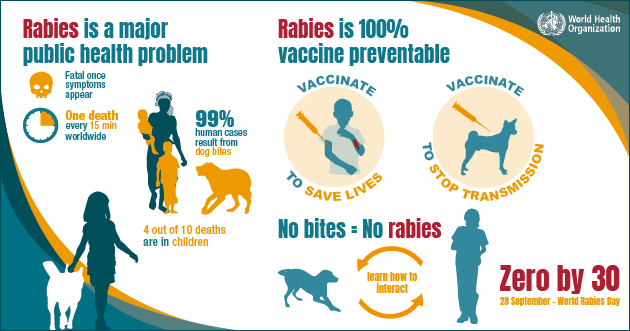 *Variable dependent on many factors including the  location of the bite if it’s in head it will be shorter than in leg
**Fear from water due to painful spasm of pharyngeal muscles
Laboratory Diagnosis:
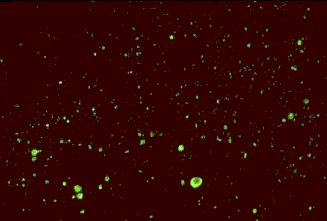 The most sensitive and specific detection
Back of neck
Rabid brain stained with 
Fluorescent anti-rabies antibody
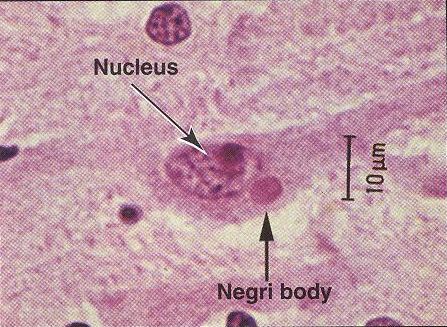 Negri bodies are diagnostic of rabies.
Prevention:
Untreatable but preventable
Such as people contact with animals
who exposed to the virus
water and antiseptic solution
**Vaccine of animal
***Immediate protection
*appear as a bright fluorescent apple green color when viewed with a fluorescence microscope
****Prolong immunity
/   Passive and active giving at the same time after exposure but different side
Arthropod –borne Viruses:  Arboviruses > 500 Vs
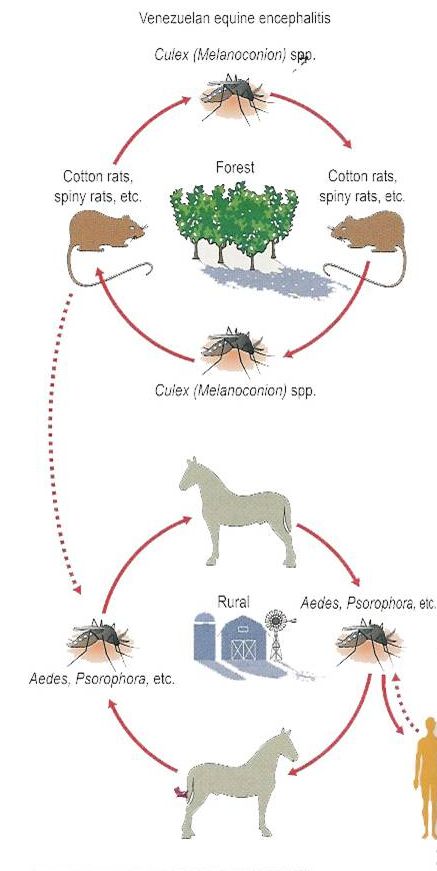 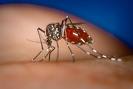 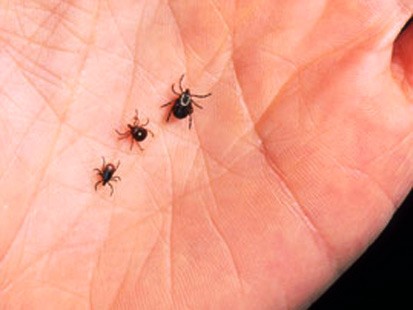 ArboVs associated with CNS disease:
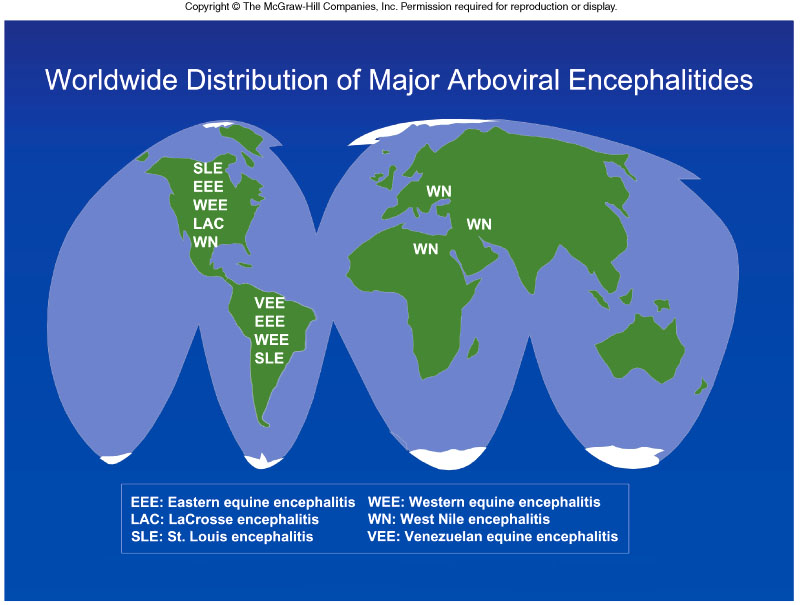 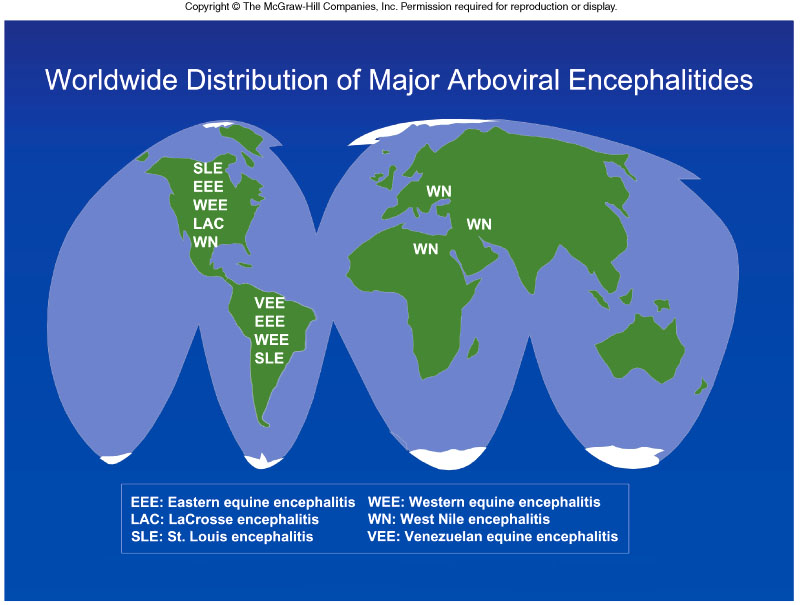 Transmitted by
West Nile virus:
spread by infected mosquitoes
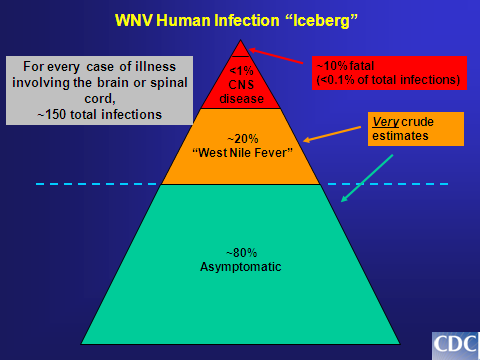 Flaviviridae (enveloped +ssRNA)
 Febrile illness  meningitis ,  encephalitis
Laboratory Diagnosis:
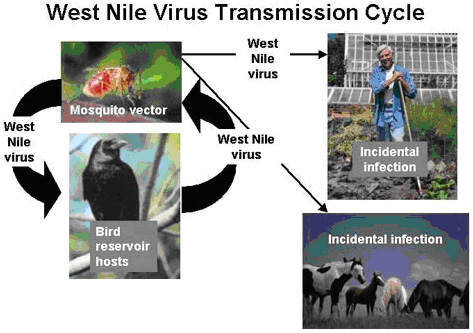 Most sensitive and rapid test
Prevention:
There is no specific treatment
1-Vector Control: 
Elimination of vector breading sites
using insecticides
Avoidance contact with vectors ( repellants , net )
2-Vaccines:
Tick-borne encephalitis vaccine
Japanese encephalitis vaccine
There is no vaccine against west Nile encephalitis or meningitis
SUMMARY:
QUIZ:
Patient comes in with fever, headache, nausea, and a stiff neck. You test his CSF and its clear with lymphocytosis. After talking to the patient you discovered that he wasn’t vaccinated as a child, and has recently travelled to India, a very crowded city with poor hygiene. What is the causative agent of his illness?
Herpes
Poliovirus
Neisseria meningitidis
Streptococcus pneumonaie

2. Herpes Simplex is a virus that is ..
dsDNA
ssDNA
ssRNA

3. Which vaccine do you use for children?
Inactivated polio virus
Live attenuated polio virus

4. A vet comes into the ER with fever, headache, malaise, and hydrophobia. Upon further inspection you find that he has viral encephalitis due to a ssRNA virus. What could possibly be the route of transmission?
Rabid animal bite 
Fecal-oral
Inhalation
Non of the above
Answers:
B
A
B
A
THANK YOU FOR CHECKING OUR WORK, BEST OF LUCK!
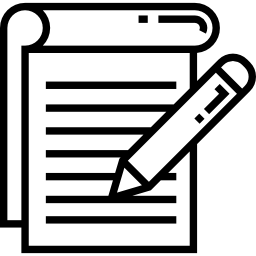 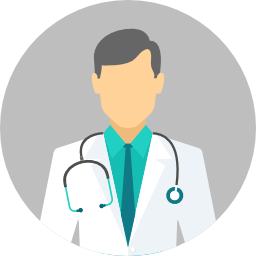 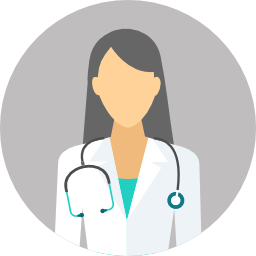 Hamad Alkhudairy
Shrooq Alsomali
Shatha Alghaihb
Rehab Alanazi
Najd Altheeb
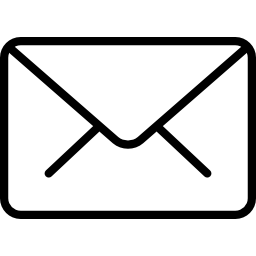 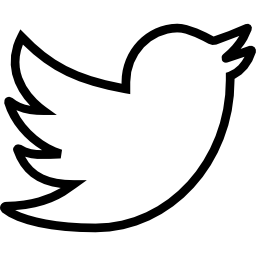 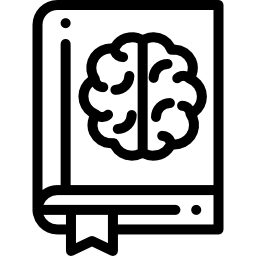 Doctors slides
If the plan doesn't work, change the plan but never THE GOAL.